المعايير الدنيا لحماية الطفل في العمل الإنساني 
CPMS
شرائح العرض
[Speaker Notes: للميسّرين:
تتوجّه هذه الإحاطة إلى أيّ مستخدم محتمل للمعايير الدنيا لحماية الطفل. وهي موجّهة بشكل أساسي إلى الموّظفين العاملين في مجال حماية الطفل، لذلك، فكّروا في توسيع إطار بعض الأسئلة أو إعطاء تفاصيل أكثر، في حال انضمّ إليكم زملاء من قطاعات أخرى.

نفترض أنّ كلّ مجموعة ستتألّف من 20 شخصًا تقريبًا، وأنّ جميع الحاضرين في القاعة يعرفون بعضهم البعض (ربّما يكونون زملاء من وكالتكم أو من مجموعة تنسيق حماية الطفل). إذا كانوا لا يعرفون بعضهم البعض، أضيفوا 5 دقائق للتعارف السريع.

حضروا: لوح قلاّب يبيّن أهداف الجلسة 

في نهاية هذه الجلسة، سيكون المشاركون قادرين على:
وصف محتوى المعيار 3
شرح وتشارك الرسائل الأساسية
تبيان كيف ولماذا نستخدم الدليل

ملاحظة: إذا كنتم قد عقدتم أصلاً جلسة عن ركيزة (ركائز)، أو مبادئ، أو معيار (معايير) أخرى، فتخطّوا الشريحتَين 2 و8

نصيحة: الشرائح متحرّكة - مع كلّ نقرة تنقرونها، سيظهر عدد من الكلمات، أو عنوان، أو صورة على الشريحة. 
اقرأوا الملاحظات الملائمة من الملاحظات للميسّرين، قبل أن تعرضوا المحتوى التالي، كي يتسنّى للمشاركين الوقت حتّى يستوعبوا ما تقولونه، واقرأوا كلّ نقطة على حدة.]
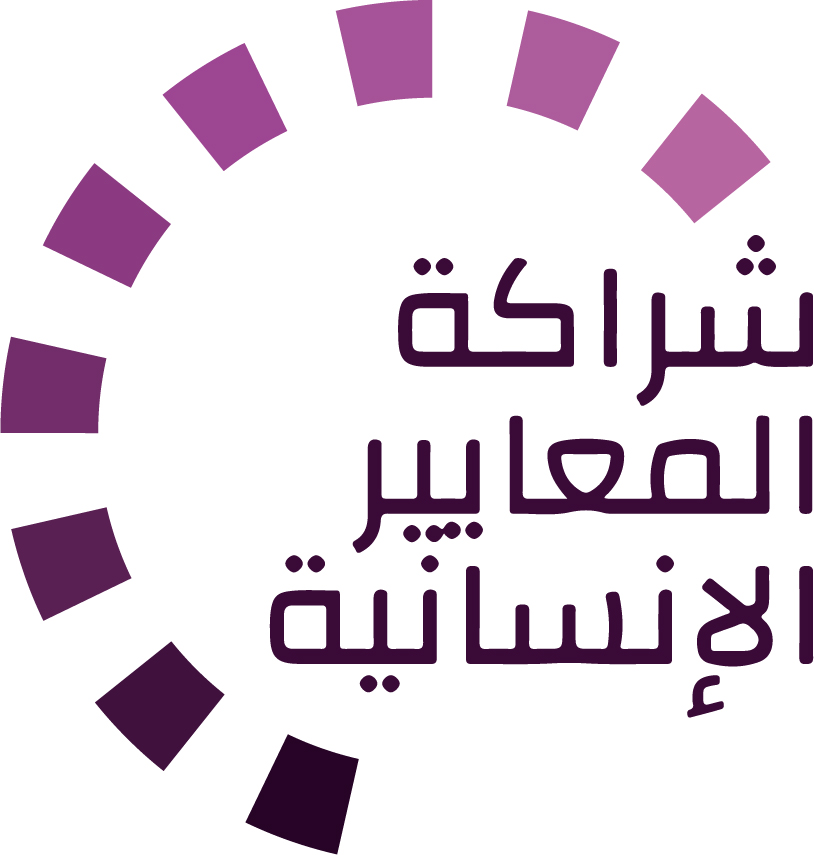 الهدف من المعايير
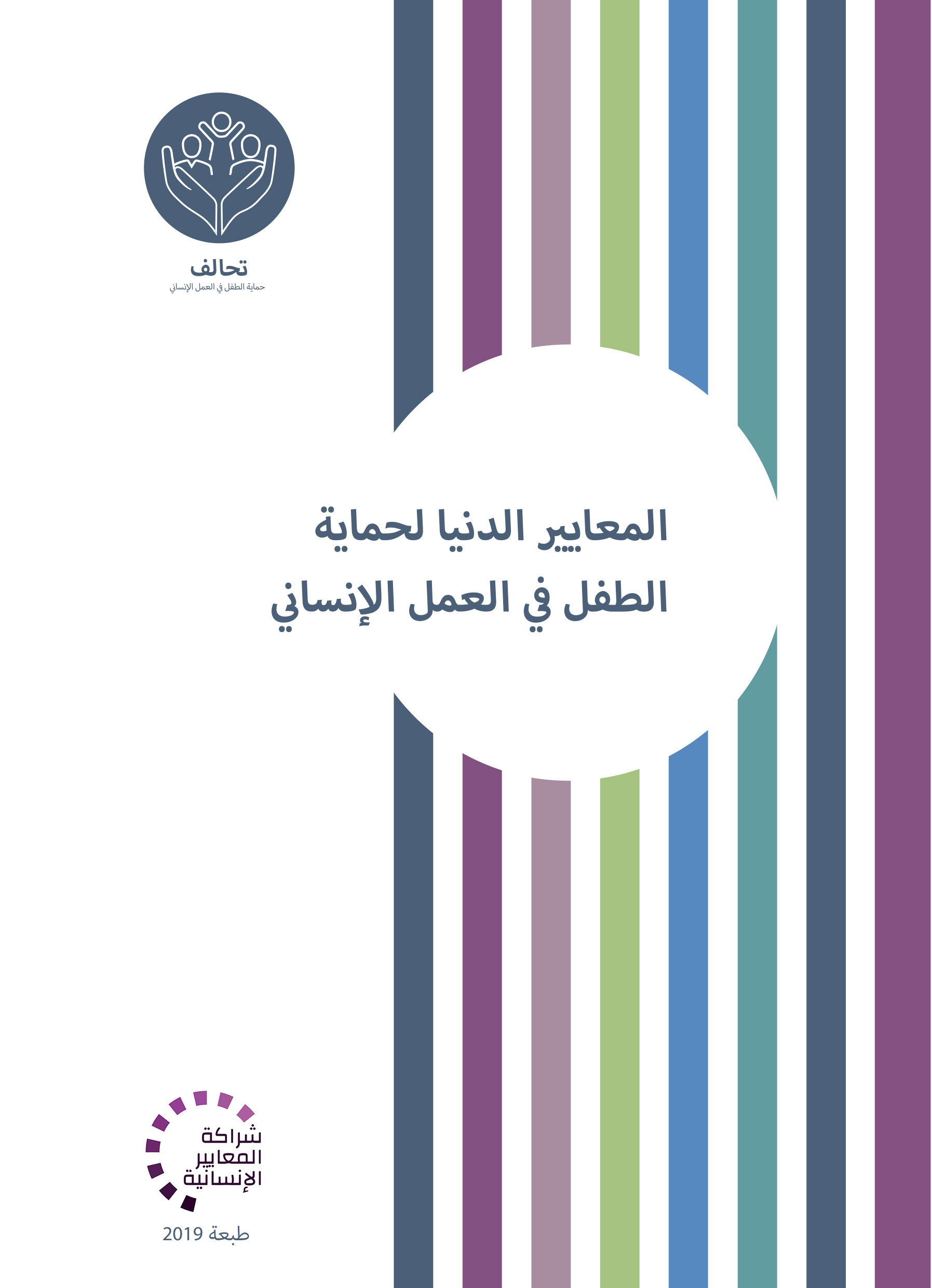 وثيقة مرجعية لحماية الطفل في العمل الإنساني
أداة تعاونية، مشتركة بين الوكالات
تتماشى مع المعيار الإنساني الأساسي
التكييف وفقاً للسياق لتسهيل التبنّي المحلي

الغرض:
الجودة والمساءلة
التأثير على حماية الأطفال ورفاههم

تهدف االمعايير الدنيا لحماية الطفل إلى تفعيل حقوق الأطفال في ممارسة الاستجابة الإنسانية.
[Speaker Notes: إن الجهات المانحة، والحكومات المحلّية، والزملاء من القطاعات الأخرى، وكذلك المستفيدون من خدماتنا، يريدون أن يعرفوا ما الذي نفعله ولماذا.  وعليه، فإنّ المعايير الدنيا لحماية الطفل هي وثيقتنا المرجعية. فهذه المعايير تمثّل الطريقة الأساسية لتفعيل حقوق الأطفال أو جعلها فعلية في ممارسة الاستجابة الإنسانية. 

وهي أداة تعاونية، مشتركة بين الوكالات، تؤمّن الرابط مع المبادرات الأخرى مثل المعيار الإنساني الأساسي، وإنسباير، ومعايير الدمج الإنساني

حيثما كان ذلك ملائمًا، تماشت المعايير الدنيا لحماية الطفل مع استراتيجيات إنسباير السبع لإنهاء العنف ضد الأطفال - في الواقع، تنتشر رموز هذه المبادرة في الوثيقة بكاملها.  بالإضافة إلى ذلك، يتمّ تسليط الضوء على المعيار الإنساني الأساسي حول الجودة والمساءلة في المقدّمة، ثمّ يتكرّر ذكره على امتداد الدليل. 

التكييف وفقًا للسياق أمر محبَّذ ويمكنه أن يخلق تبنّيًا للمعايير على جميع المستويات. فهو يخلق فهمًا أعمق لحماية الطفل في السياق المحدّد بالنسبة إلى مجموعة واسعة من الجهات الفاعلة. وعليه، نشجّع مجموعات التنسيق الوطنية على اعتماد المعايير الدنيا لحماية الطفل. الرجاء أن تطرحوا موضوع اعتماد المعايير مع الزملاء على المستوى المحلّي، ثمّ اطلبوا التوجيهات من الفريق العالمي للمعايير الدنيا لحماية الطفل. للمزيد من المعلومات، الرجاء مشاهدة الفيديو حول التكييف وفقًا للسياق على قناة اليوتيوب الخاصّة بالتحالف.

المربّع: تهدف المعايير الدنيا لحماية الطفل إلى تحسين جودة ومساءلة برامجنا وإلى زيادة التأثير على حماية الأطفال ورفاههم في العمل الإنساني (في جميع السياقات)، من خلال إرساء مبادئ، وأدلّة، وعمليات وقاية، وأهداف مشتركة.  فهي توفّر مجموعة من الممارسات الجيّدة والدروس المستفادة حتّى الآن.]
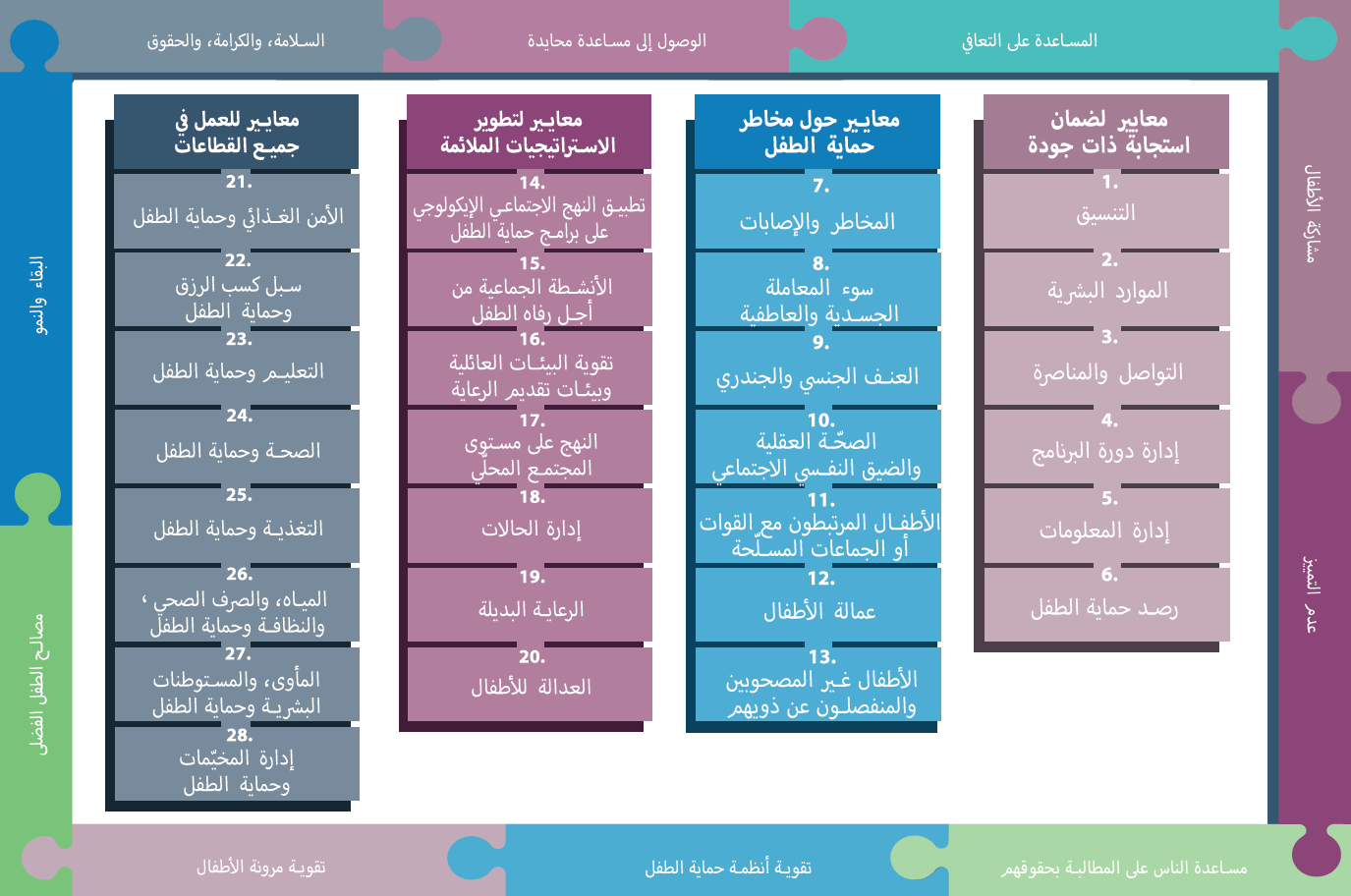 لمحة عامّة
[Speaker Notes: هذه لمحة عامّة عن هيكلية المعايير الدنيا لحماية الطفل: فهي تتألّف من 28 معيارًا ضمن 4 ركائز، ومن 10 مبادئ لحماية الطفل في العمل الإنساني موزّعة في الدليل بكامله. 
يمكنكم أن تجدوا هذه اللمحة العامّة في نهاية دليل المعايير الدنيا لحماية الطفل أو في نسخة الدليل على الإنترنت. فهذه طريقة عملية كي تجدوا بسرعة موضوعًا محدّدًا في الدليل.

يركّز هذا العرض على المعيار 3: التواصل والمناصرة

في حال طلب المشاركون مواد إضافية للمطالعة، أنظروا أدناه. وفي حال توفر لكم الوقت، لا تترددوا في إرشاد المشاركين إلى هذه الوثائق / في طباعتها على الورق لتوزيعها / تشاركها بواسطة مفتاح USB ليقرأها المشاركون لاحقًا:   

المناصرة في المجال الإنساني
https://www.open.edu/openlearncreate/mod/resource/view.php?id=53750

اليونيسف، التواصل من أجل التنمية
ROSA C4D Strategic Framework.pdf (unicef.org)

المناصرة
C4D approaches | Communication for Development (C4D) | UNICEF

مشاركة الأطفال
The Nine Basic Requirements for Meaningful and Ethical Children's Participation | Resource Centre (savethechildren.net) 
 
Ethical Approaches to Gathering Information from Children and Adolescents in International Settings: Guidelines and Resources]
مقدمة عامة عن المعيار 3
هو جزء من الركيزة 1 المتعلقة بالاستجابة ذات الجودة
يستخدم مع المعايير (7-28) ومبادئ المعايير الدنيا لحماية الطفل
الالتزام 4 من المعايير الإنسانية الأساسية

الكرامة والمصالح الفضلى والسلامة
أصوات الأطفال
عدم إلحاق الأذى
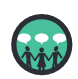 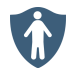 ما الفرق بين التواصل والمناصرة؟
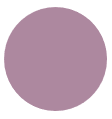 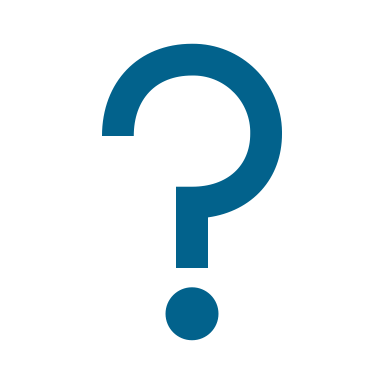 [Speaker Notes: يشكل هذا المعيار جزءًا من الركيزة 1 من المعايير المتعلقة بالاستجابة ذات الجودة، وهي معايير مشتركة في جميع المجالات المعنية بوضع البرامج الخاصة بحماية الطفل ويمكن تطبيقها في كل الحالات والسياقات، خلال مراحل الاستعداد والاستجابة. وهي جميعًا أساسية للتوصل إلى الجودة التي نهدف إليها نحن الممارسين. 
يجب استخدام معايير الجودة هذه بالتزامن مع بقية المعايير (1-6) الباقية ومبادئ المعايير الإنسانية لحماية الطفل.
هذا المعيار مكمل للمعيار الإنساني الأساسي للجودة والمساءلة ويجب استخدامه معه. وهو يرتبط بشكل أكثر تحديدًا بالالتزام 4 الذي يصف الحاجة إلى عمليات تواصل خارجية دقيقة وأخلاقية ومحترمة. 
تتم مناصرة مسائل حماية الطفل والتواصل فيها مع احترام لكرامة الأطفال ومصالحهم الفضلى وسلامتهم.
يمكن أن تدعم عملية التواصل والمناصرة الفعالة تعبير الأطفال عن ذاتهم وحمايتهم وتمكينهم. 
يجب أن تعطي مواد التواصل والمناصرة، بما فيها حملات التوعية والرسائل والاستراتيجيات، الأولوية لمبدأَي عدم إلحاق الأذى والمصالح الفضلى للطفل؛ وتضمن السرية وحماية البيانات؛ وتدعم حماية الطفل
يرتبط هذا المعيار بشكل خاص بمسألة الوقاية: يجب تنفيذ تقييم المخاطر قبل عمل التواصل والمناصرة، لتحديد وتخفيف الآثار السلبية المحتملة على الأطفال والعائلات والمجتمعات المحلية. ويجب أن تستخدم الحملات أيضًا طرق التواصل المحلية والرسائل المكيفة وفقًا للسياق، وأن تعزز السلوكيات الحمائية والآمنة
 [← رمز الوقاية ]

إطلاق المناقشة: ما الفرق بين التواصل والمناصرة؟
← غالباً ما يكون التواصل والمناصرة متكاملَين. فمن الصعب القيام بأي شكل من أشكال المناصرة بدون نوع من التواصل، ومعظم عمليات التواصل تهدف إلى التأثير على الآراء و/أو السياسات و/أو صانعي القرارات. لكن التواصل يهتلف عن المناصرة. 
التعريف: التواصل من أجل التنمية: عملية قائمة على الأدلة تستخدم مزيجًا من أدوات وقنوات ونهج التواصل لتسهيل المشاركة والتعامل مع الأطفال والعائلات والمجتمعات المحلية والشبكات، من أجل إحداث تغيير اجتماعي وسلوكي في السياقات الإنمائية كما في السياقات الإنسانية (اليونيسف، 2018) 
التعريف: المناصرة: نشاط يقوم به فرد أو مجموعة أفراد، يهدف إلى التأثير على القرارات في المؤسسات السياسية والاقتصادية والاجتماعية. وتتضمن المناصرة نشاطات ومنشورات للتأثير على السياسة العامة والقوانين والموازنات من خلال استخدام الوقائع وعلاقاتهم الاجتماعية ووسائل الإعلام ووضع الرسائل لتثقيف المسؤولين الحكوميين وعموم الناس (اليونيسف C4D Advocacy).]
المعيار 3:
"تتم مناصرة مسائل حماية الطفل والتواصل فيها مع احترام لكرامة الأطفال ومصالحهم الفضلى وسلامتهم."
عمليات تواصل / مناصرة حمائية وآمنة: 
مختبرة ميدانيًا
مكيفة وفقًا للسياق
شاملة 
يمكن الوصول إليها
يمكن فهمها
مفيدة
واقعية
مقنعة
الجهات الفاعلة الرسمية وغير الرسمية، المحلية والوطنية
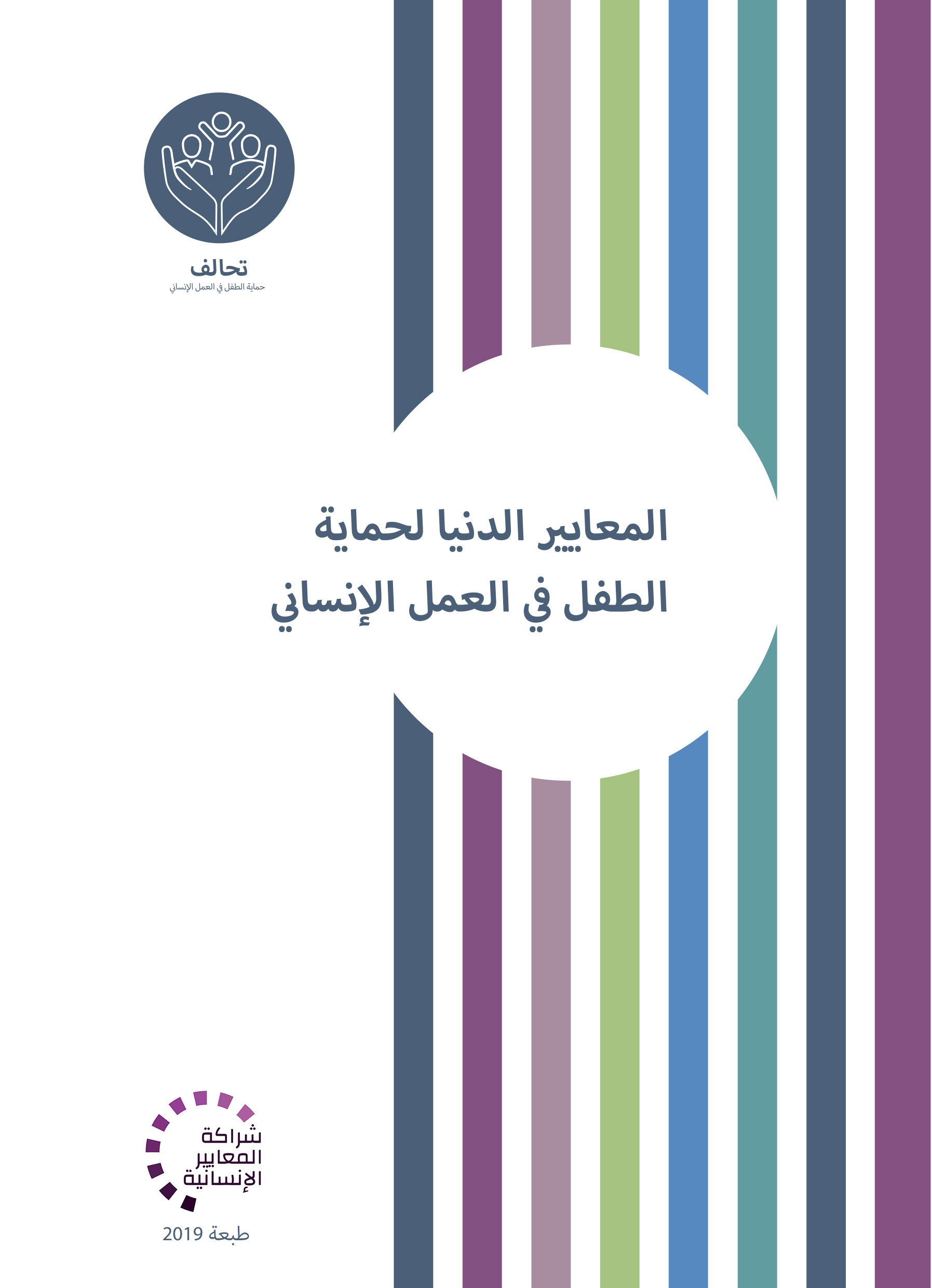 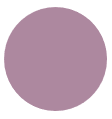 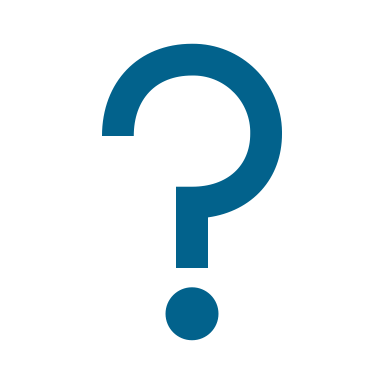 ماذا نعني بمواد التواصل؟
[Speaker Notes: ينص المعيار 3 على ما يلي: "تتم مناصرة مسائل حماية الطفل والتواصل فيها مع احترام لكرامة الأطفال ومصالحهم الفضلى وسلامتهم."

يجب أن تخضع الرسائل والطرق المستخدمة لإيصالها، لاختبار ميداني، قبل إتمامها للحرص على أنها خاصة بالسياق، وشاملة، ويمكن الوصول إليها، ومفهومة، ومفيدة، وواقعية، ومقنعة. 
يجب أن تقوي الاستجابة الإنسانية القدرة على المناصرة لدى الجهات الفاعلة الرسمية وغير الرسمية، والمحلية والوطنية لحماية الطفل، من خلال التشجيع على تعاون أمتن وعمل تشاركي. فالتنسيق مع هذه الجهات سيفيد في دعم تمكين الأطفال والمجتمعات المحلية، وتعزيز عمليات التواصل والمناصرة العاطفية، وتحقيق توافق الرسائل وتقليل الالتباس والتكرار.   

إطلاق المناقشة: ماذا نعني بمواد التواصل؟
← جميع أنواع أدوات ومنتجات التواصل التي نستخدمها للمناصرة، بما في ذلك النصوص، والصور، والتسجيلات الصوتية، والفيديو، ووسائل الإعلام، والشخصيات من المجتمع المحلي، والملصقات والمنشورات، وتطبيقات التواصل الاجتماعي و/أو الهواتف المحمولة (الإذاعة، والوسائل المحلية والمجتمعية...).]
مشاركة الأطفال
عدم القيام بما يلي:
اعتبارات التنوع
تقديم الأطفال على أنهم ضحايا أو متلقون غير فاعلين للمساعدة
رفع مستوى التوقعات
إجبار الأطفال على المشاركة
القيام بما يلي:
تعزيز السلوك الحمائي والآمن
ضمان الإنصاف
التشديد على القدرات والإمكانات والمرونة
إجراء عمليات تقييم للمخاطر 
ضمان الموافقة المستنيرة/القبول المستنير
[Speaker Notes: يمكن أن تحسن مشاركة الأطفال من جودة رسائل حماية الطفل ودقتها وقدرتها على الإقناع. وتستطيع أيضًا أن تمكّن الأطفال وتساعدهم على استعادة الشعور بالسيطرة والهوية والقدرة والمرونة.
يجب أن تكون مشاركة الأطفال في التواصل والمناصرة آمنة وأخلاقية وذات مغزى، ويجب أن تحدث فقط في حال توفر موافقة مستنيرة كاملة/قبول مستنير كامل من الطفل وأي من مقدّمي الرعاية 

ينبغي بعمليات التواصل والمناصرة:
القيام بما يلي: 
تعزيز السلوك الحمائي والآمن؛
تعزيز الإنصاف؛
التشديد على قدرات الأطفال وإمكاناتهم ومرونتهم؛
تحديدًا فى السياقات الإنسانية، حيث لا يمكننا افتراض أن مشاركة الأطفال ستشكل دومًا النهج الأفضل، وتماشيًا مع مبدأ عدم إلحاق الأذى، يجب إجراء تقييم للمخاطر لتقليل المخاطر على الأطفال (الإساءة، الاستغلال أو العنف، وصمة العار أو النبذ، الآثار السلبية) لتحديد ما إذا كان باستطاعتنا استخدام اسم االطفل الحقيقي. فغالبًا ما ينطوي الكشف العلني عن هوية الطفل و/أو صورته على مخاطر أو أخطار، لذلك، يجب أن نقيم بعناية قدرة كل مشارك على تقديم الموافقة المستنيرة/القبول المستنير، وفقًا لمبدأّي المصالح الفضلى للطفل وعدم إلحاق الأذى. 
الموافقة المستنيرة/القبول المستنير اللذان يدعمان ملكية المشاركين لمعلوماتهم الشخصية واستخدامها ويتجنبان تضاربًا محتملاً للمصالح بين جامعى البيانات ومقدّمي الإجابات.   

عدم القيام بما يلي:
تخطي المجموعة الكاملة لتجارب الأطفال المتضررين، بما في ذلك آراء الأطفال من مختلف الأنواع الاجتماعية، والأعمار، والإعاقات، وغيرها من خصائص أو أوجه التنوع.
الأطفال هم أصحاب مصلحة لهم حقوقهم وقدراتهم على المساهمة. لذلك، لا ينبغي النظر إليهم على أنهم متلقون غير فاعلين للمساعدة أو ضحايا. 
إدارة توقعات جميع المشاركين في أنشطة التواصل والمناصرة. فيجب أن يفهموا أن الجهود المبذولة قد لا تؤدي مباشرة إلى زيادة المساعدة والموارد، أو إلى تغيير مهم في السياق.
لا ينبغي إجبارهم على مناقشة تجربة صعبة مرارًا وتكرارًا، لأن هذا قد يكون مسببًا للضيق. فلديهم الحق فى التوقف عن المشاركة في أي وقت، بغض النظر عن الوضع. ويجب تدريب المناصرين الأطفال على تقديم رسائل فعالة بدون الكشف بالضرورة عن تجاربهم الشخصية. 

تذكروا ما يلي: 
إن إشراك الأطفال يساعد في تقديم قرارات أفضل للأطفال، وبالتالي، استجابات وحلول ونتائج مستنيرة أفضل.
يستفيد الأطفال من المشاركة، فهي تساهم في مهاراتهم وقوتهم وثقتهم وتمتعهم.
يساعد الإشراك المجدي للأطفال في جعلنا نخضع للمزيد من المساءلة، من خلال الاعتراف بمساهمات الأطفال والعمل على هذا الأساس. 
يتمتع الأطفال بحق التأثير على القرارات التي تطالهم.]
أمثلة من المنطقة
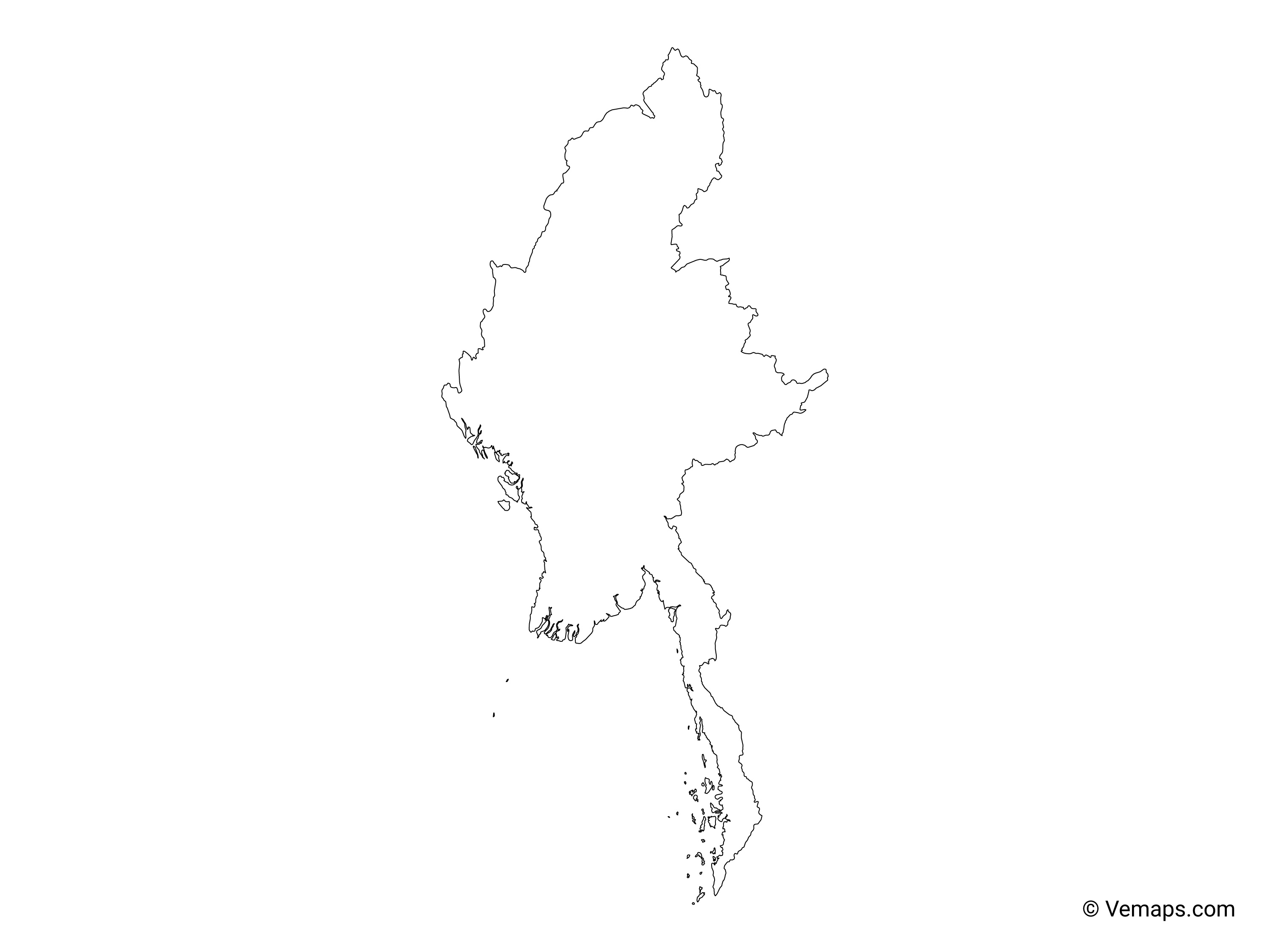 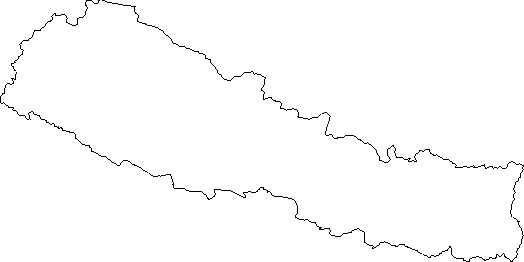 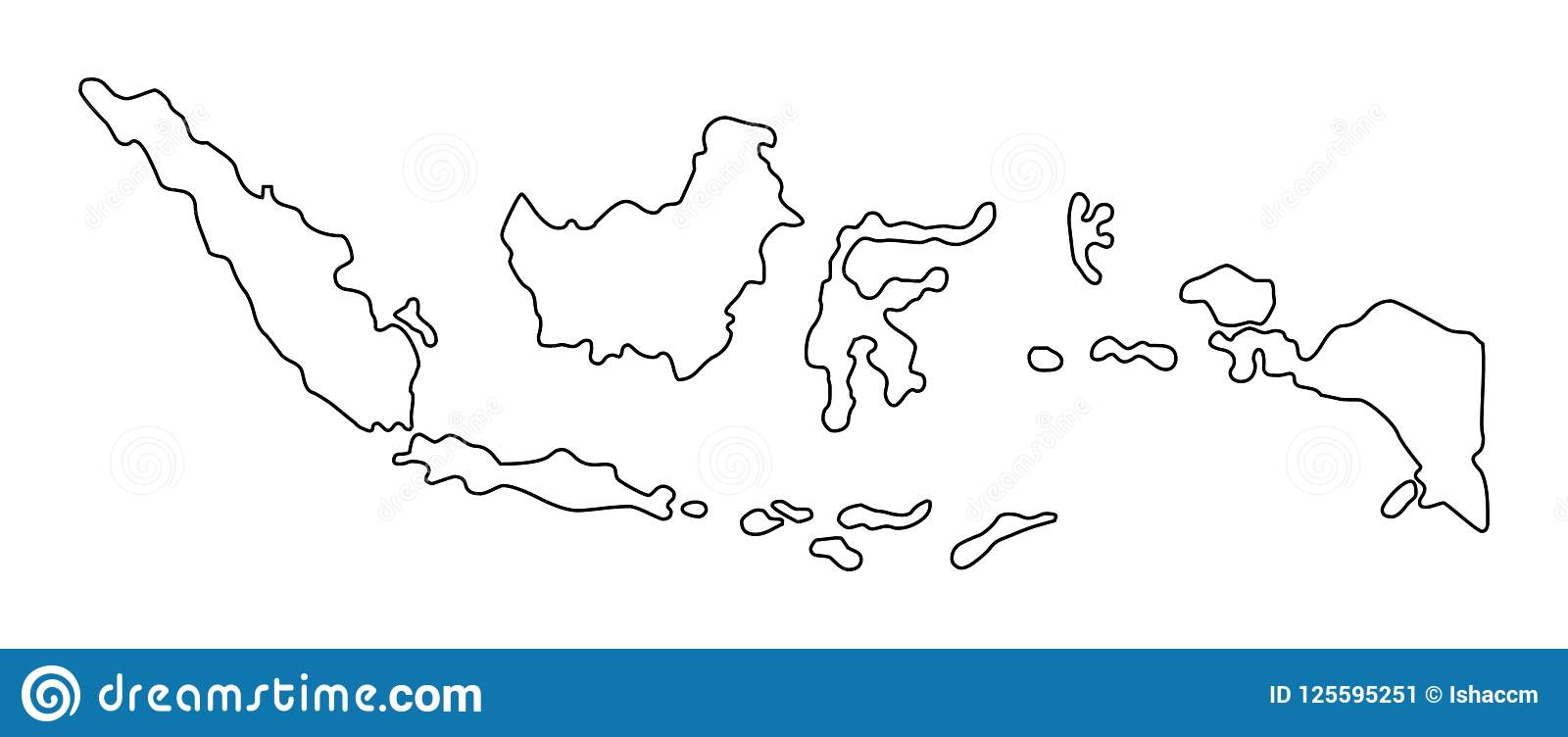 [[اسم البلد] 
أضيفوا جملة رئيسية تعريفية بشأن برنامج/مشروع محدد يستخدم المعيار 3
أضيفوا أسماء المنظمات
أضيفوا الرسالة الأساسية / الأرقام
[اسم البلد] 
أضيفوا جملة رئيسية تعريفية بشأن برنامج/مشروع محدد يستخدم المعيار 3
أضيفوا أسماء المنظمات
أضيفوا الرسالة الأساسية / الأرقام
[[اسم البلد] 
أضيفوا جملة رئيسية تعريفية بشأن برنامج/مشروع محدد يستخدم المعيار 3
أضيفوا أسماء المنظمات
أضيفوا الرسالة الأساسية / الأرقام
[Speaker Notes: بحسب الوقت المتاح لكم في التيسير، فكّروا في أن تضيفوا هنا أمثلة من المنطقة/البلد/الاستجابة، عن برامج تستوفي المعايير. 
يمكن أن تكون هذه مسودّة شريحة تستطيعون تحديثها أو إلغاءها عند الضرورة. 
لكلّ مثال، يمكنكم أن تضيفوا: 
جملة قصيرة، مختصرة، رئيسية تعريفية بشأن برنامج/مشروع محدد يستخدم المعيار 3
أضيفوا أسماء المنظمات والشركاء المشاركين معكم
أضيفوا الدروس المستفادة العملية، والإجراءات أو الرسالة أو الأرقام الأساسية، التي تثير اهتمام المشاركين معكم 

أمّا الخيار الآخر، في حال أتيح لكم مجال تيسير أوسع (وأيضًا بحسب مجموعتكم)، فهو ملء هذه الشريحة بطريقة تفاعلية خلال الجلسة.
في هذه الحال، يمكنكم أن: 
توزّعوا مجموعتكم ضمن مجموعتَين أو 3 مجموعات أصغر،
تتيحوا للمشاركين 15-20 دقيقية ليحضّروا عرضًا قصيرًا عن مثال من المنطقة/البلد/الاستجابة لبرنامج يستوفي المعيار
تطلبوا من المجموعات أن تقدّم أمثلتها في الجلسة العامّة، وتناقشوا/ تقارنوا الدروس المستفادة منها. 
إذا كنتم سترسلون هذا العرض إلى المشاركين بعد التدريب، يمكنكم أن تملأوا هذه الشريحة، كي تحفظوا سجلاّت عن العروض. 

نصيحة: يمكنكم أن تستخدموا https://thenounproject.com/ للحصول على خرائط مماثلة.]
هل تحتاجون إلى أكثر من النسخة الورقية؟
على موقع التحالف الإلكتروني
نسخة PDF
ملف مواد الإحاطة والتنفيذ 
ملخّص من 25 صفحة 
دورة تدريبية إلكترونية 
أفلام فيديو على قناة يوتيوب
معرض للمعايير مع رسومات
	👉    www.AllianceCPHA.org
على الموقع الإلكتروني الخاص بشراكة المعايير الإنسانية  
نسخة تفاعلية على شبكة الإنترنت 
تطبيق شراكة المعايير الإنسانية للهواتف المحمولة والحواسيب اللوحية 
	👉  www.HumanitarianStandardsPartnership.org
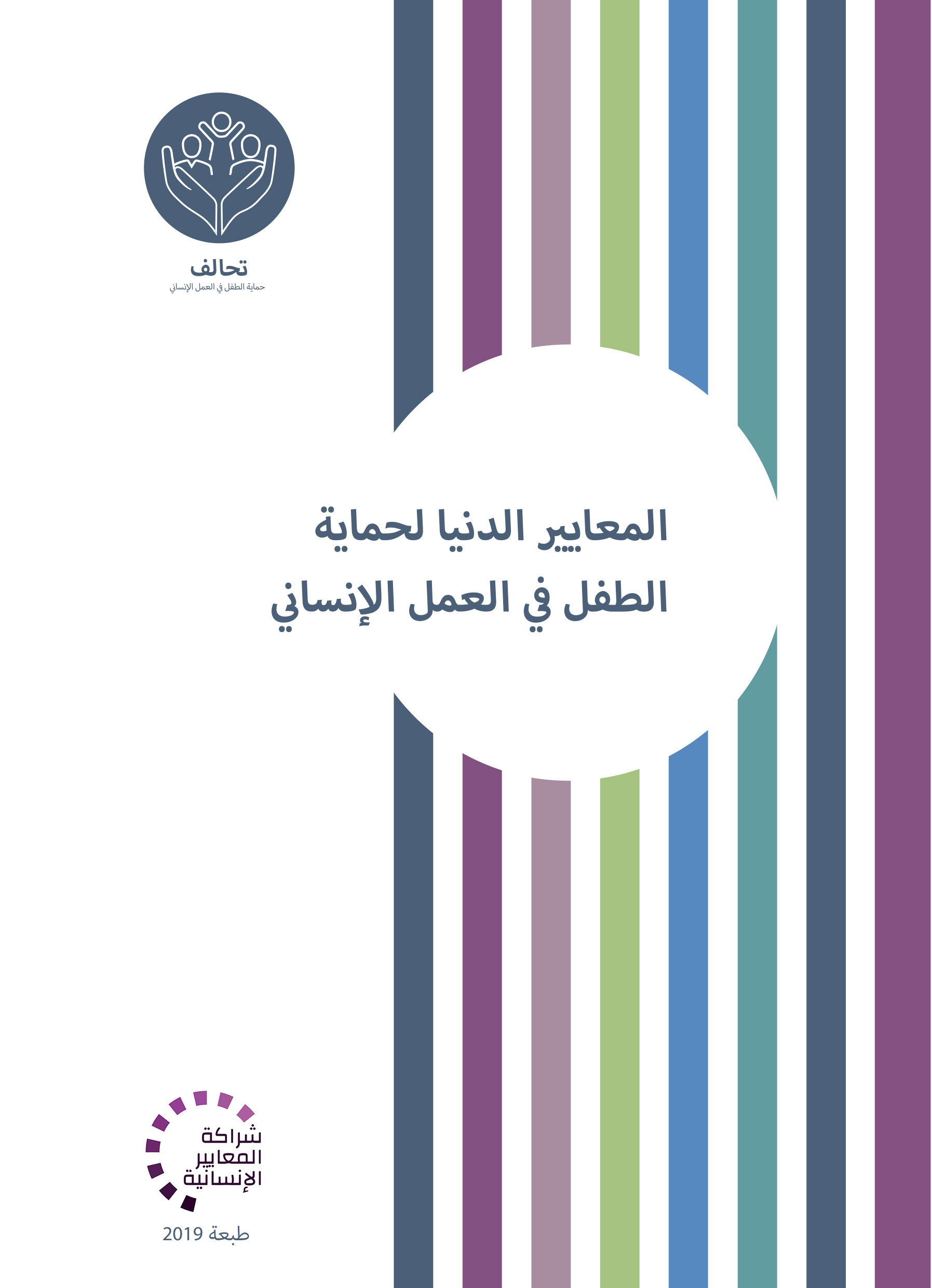 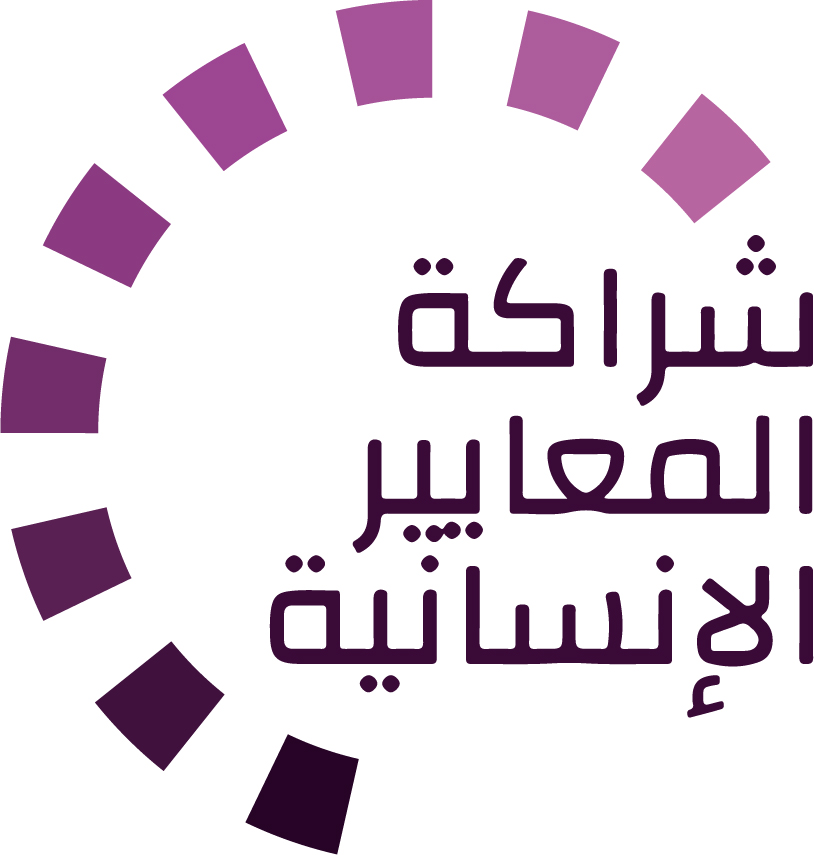 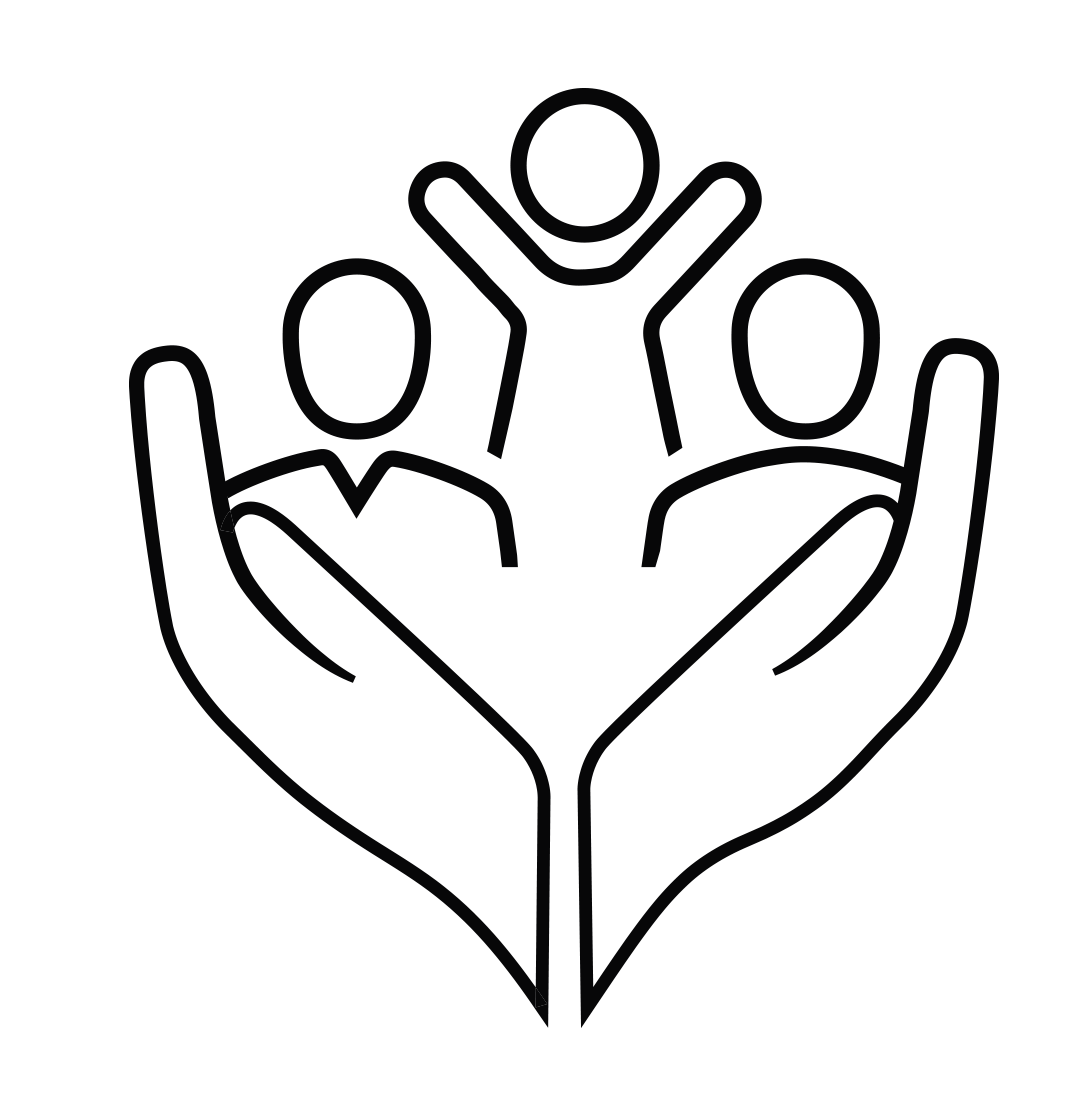 [Speaker Notes: [للميسّرين: في حال استطعتم أن تقدّموا المعلومات من الإنترنت عبر العاكس، نقترح عليكم أن تساعدوا المشاركين في الوصول إلى الموقع وأن تروهم إيّاه]  

شراكة المعايير الإنسانية:
1. الدليل على الإنترنت
2. تطبيق شراكة المعايير الإنسانية   
- هو ثاني أكثر تطبيق شعبية على الموقع بعد تطبيق اسفير

صفحة المعايير الدنيا لحماية الطفل:
1. الدليل التفاعلي - أهم مورد لدينا.
2. الملخّص يتألّف من 32 صفحة فقط، وهذا يعني أنّه مكثّف جدًا ولكن، يمكن استخدامه للتعريف بفكرة المعايير الدنيا أو لإطلاق مناقشات حول حماية الطفل مع زملاء حكوميين أو عاملين آخرين في المجال الإنساني من دون إغراقهم في معلومات الدليل الهائل الحجم.  

موقع التحالف الإلكتروني:
نسخة PDF وجميع المواد المتوفّرة يمكن تنزيلها إذا أراد المشاركون طباعة أجزاء فقط من المعايير الدنيا لحماية الطفل، على موقع التحالف الإلكتروني
يتضمّن ملف مواد الإحاطة الخاصّة بـ«المقدّمة إلى المعايير الدنيا لحماية الطفل» هذه الشرائح وملاحظات التيسير، بالإضافة إلى مقدّمة للتوزيع تتألّف من صفحتَين.
معرض للمعايير مع رسومات
اكتشفوا الدورة التدريبية الإلكترونية المجانية على المعايير الدنيا لحماية الطفل مع مجموعة من الوحدات
أفلام فيديو على قناة يوتيوب الخاصّة بالتحالف 

اسألوا: ماذا ينبغي أن تكون خطواتنا التالية كفريق/وكالة/فرد؟ 
(قد تحدّدون موعدًا للقاء أطول لاستيعاب التغييرات ووضع خطّة؛ أو تطلبون من الزملاء عرض بعض المعايير الجديدة/المراجعة وانعكاساتها على البرنامج؛ أو تنظّمون دورة تدريبية؛ أو تطلبون موعدًا من الإدارة العليا لمناقشة المساءلة أمام الأطفال، إلخ)  

[للميسّرين: نسخ مطبوعة: ثمّة مخزون صغير من النسخ المطبوعة من الدليل والملخّص لدى التحالف العالمي في جنيف، لكّننا نشجّع البلدان والمناطق على طباعة وإدارة نسخها الخاصة محلّيًا. يتمّ هذا عادة من خلال هيكلية التنسيق المشتركة بين الوكالات. عند الطلب، يستطيع التحالف تشارك نسخة PDF جاهزة للطباعة معكم.]

شكرًا جزيلاً على لقائكم بنا وبدء استكشافكم المعايير الدنيا لحماية الطفل. سوف أتابع معكم مسألة الخطوات التالية التي ناقشناها. فهذا هو الأساس: إنّ دليل المعايير الدنيا لحماية الطفل هو هدية تستمر في العطاء كلّ مرّة تفتحونها!]